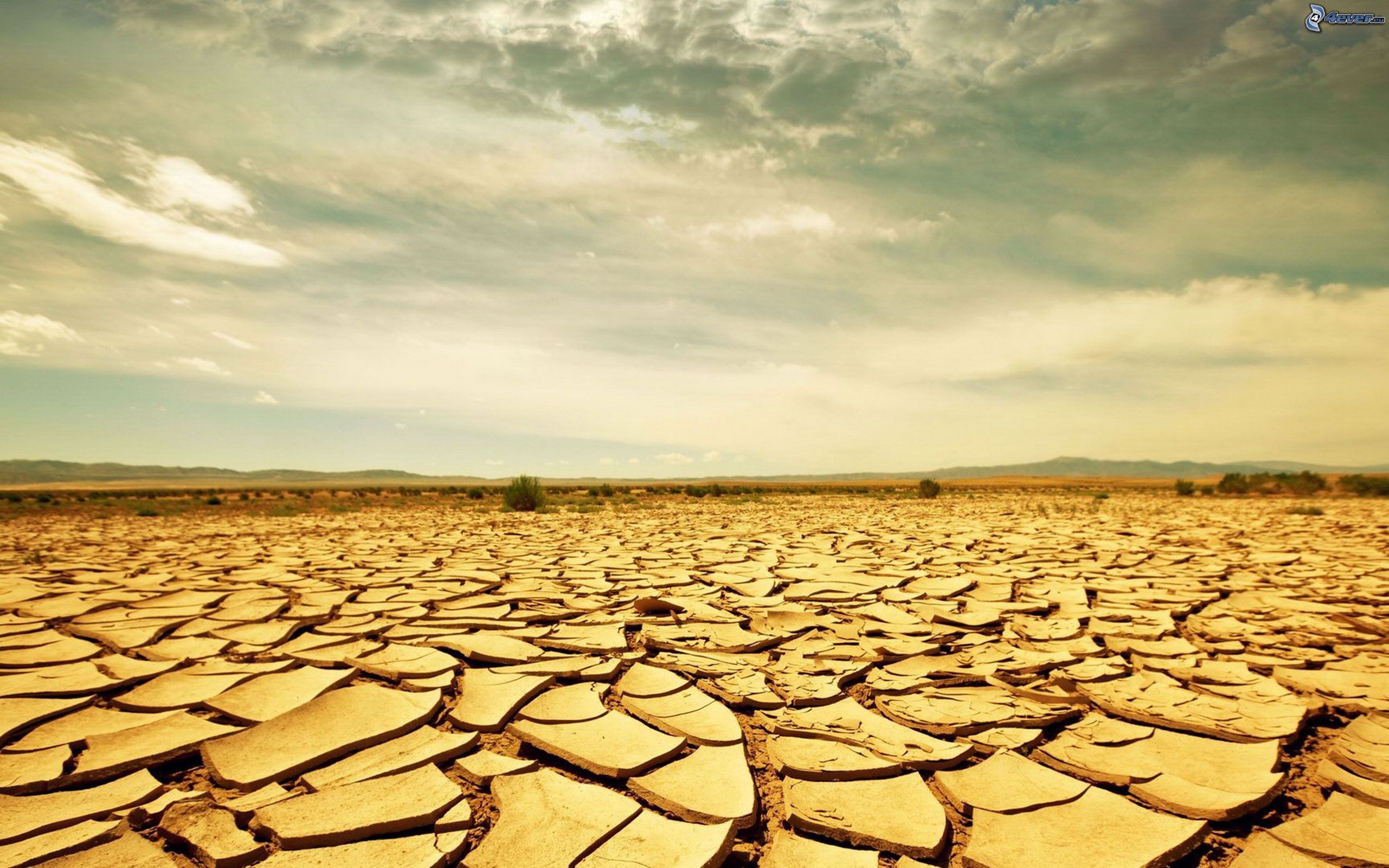 The Good Samaritan
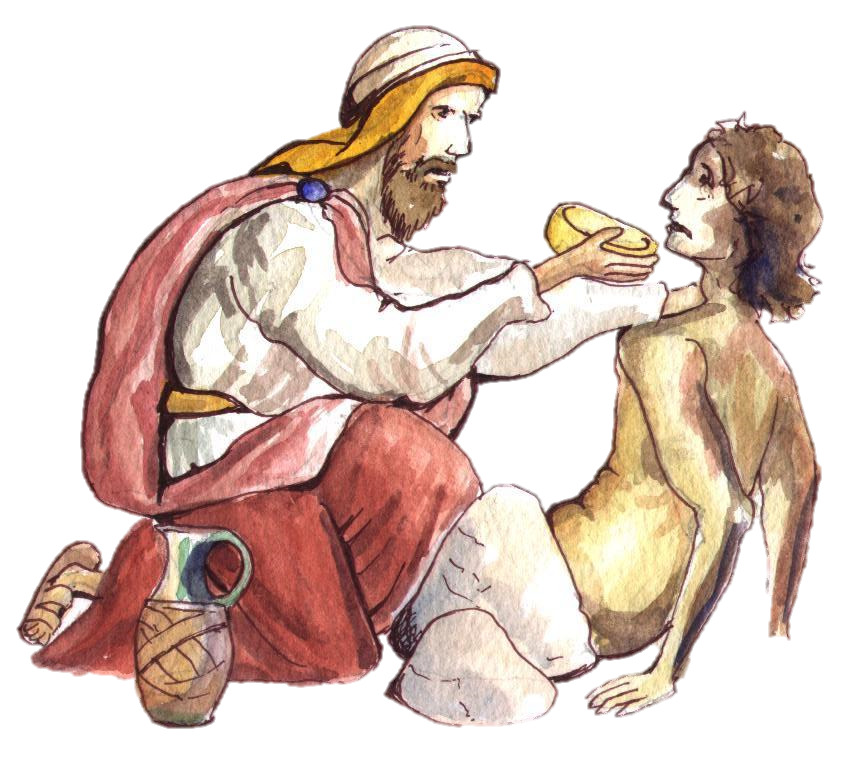 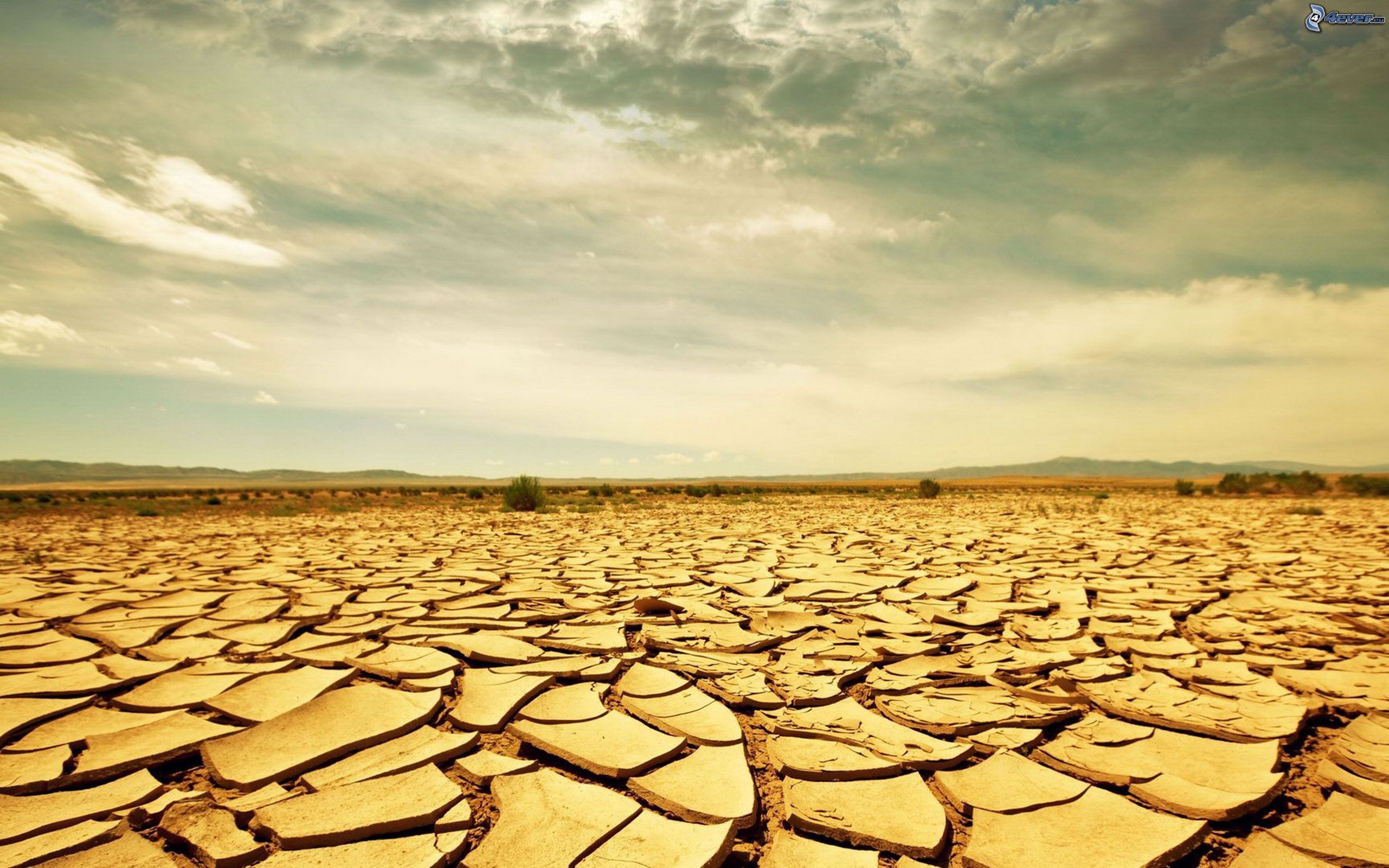 “A man was once on his way down from Jerusalem to Jericho and fell into the hands of bandits;
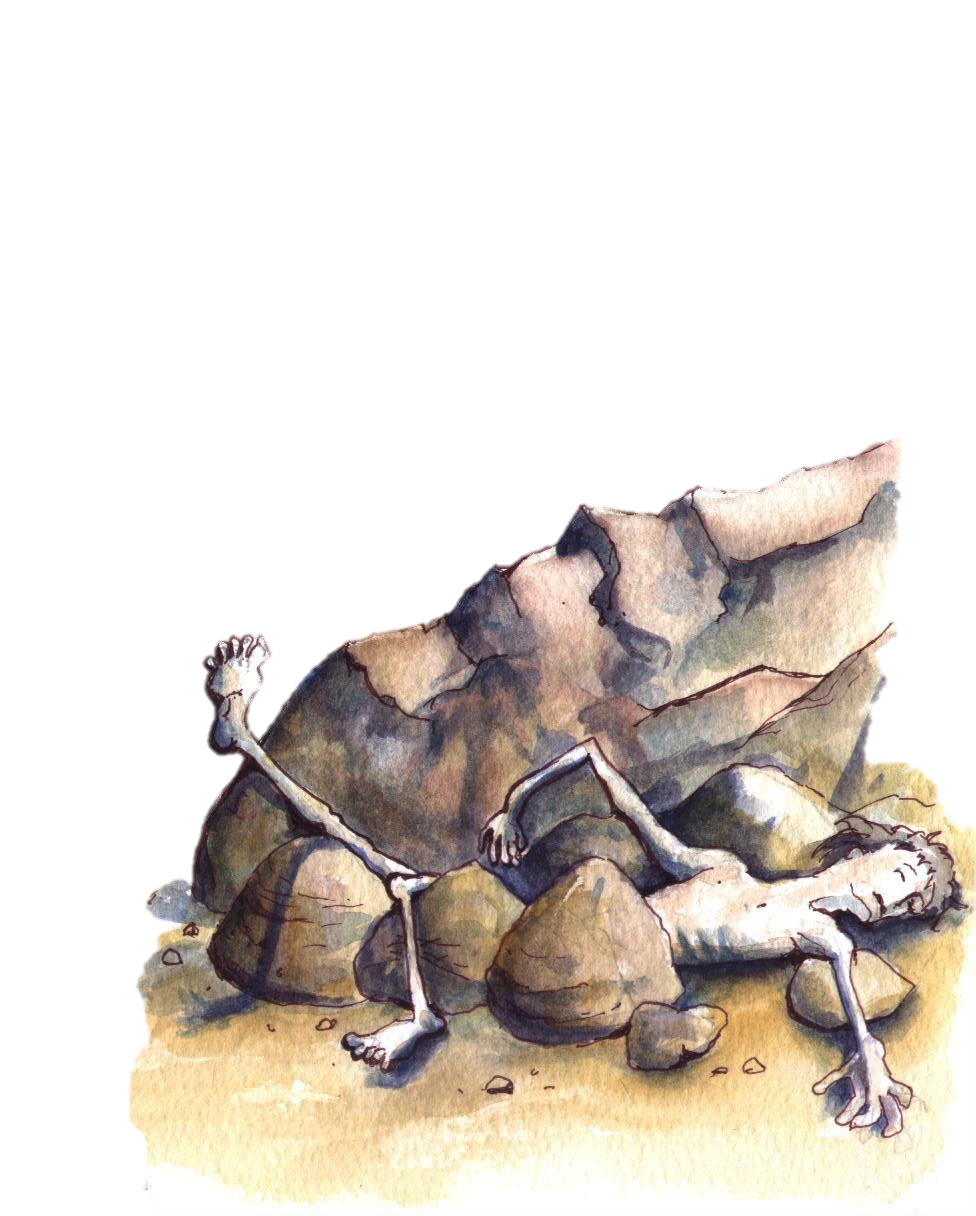 They stripped him, beat him and then made off, leaving him half dead…”
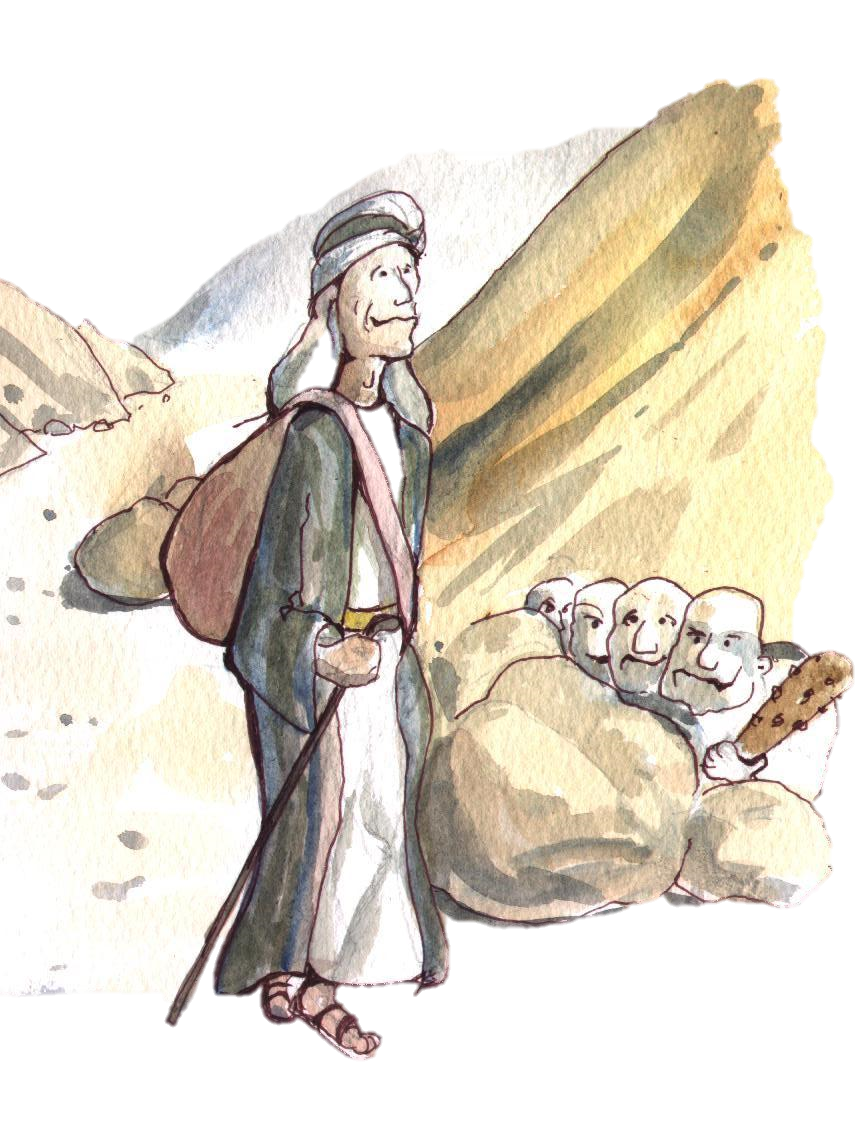 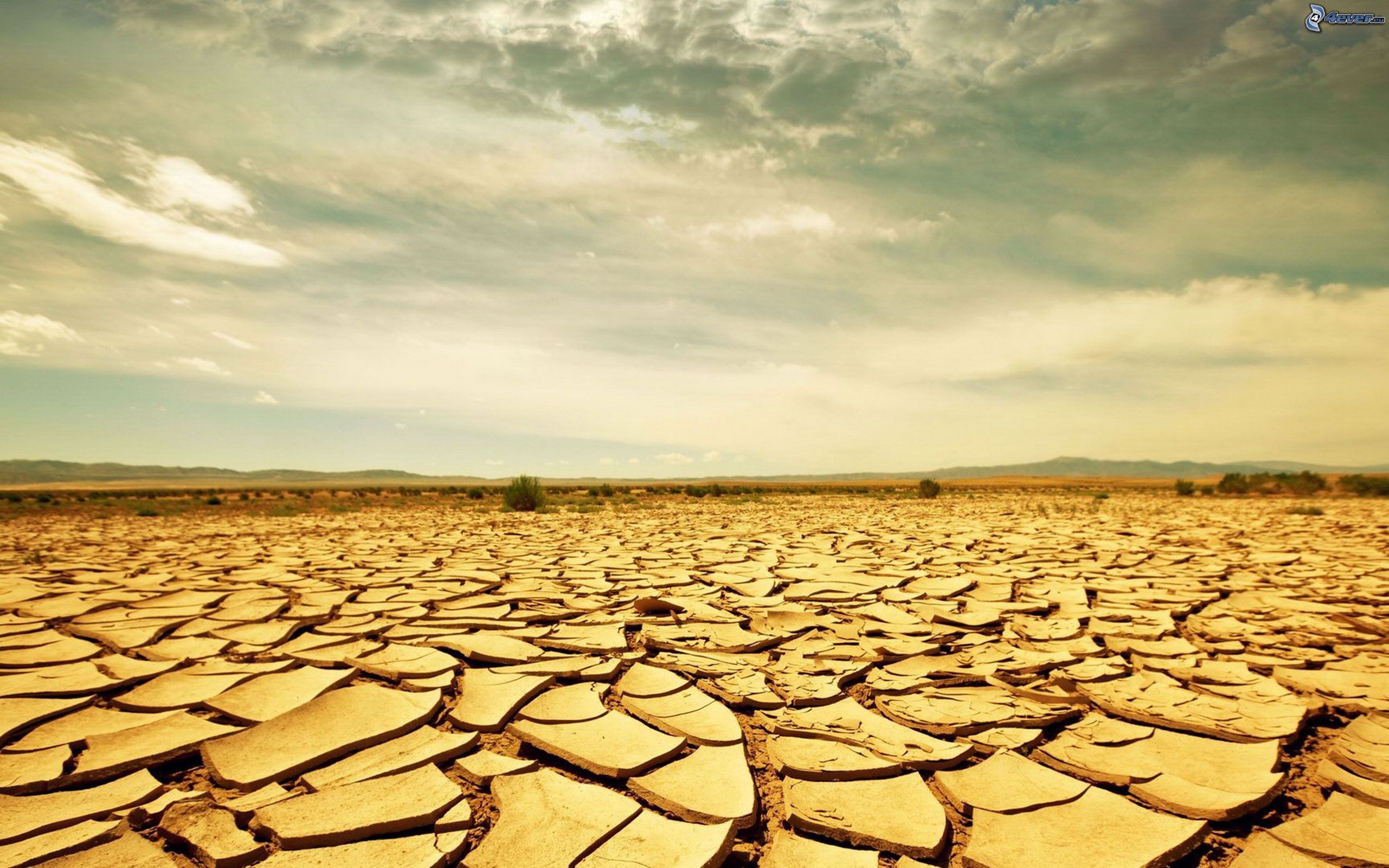 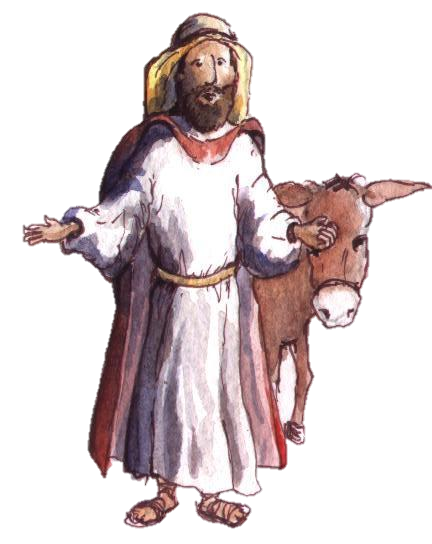 “…A Samaritan traveller who came on him was moved with compassion when he saw him…”
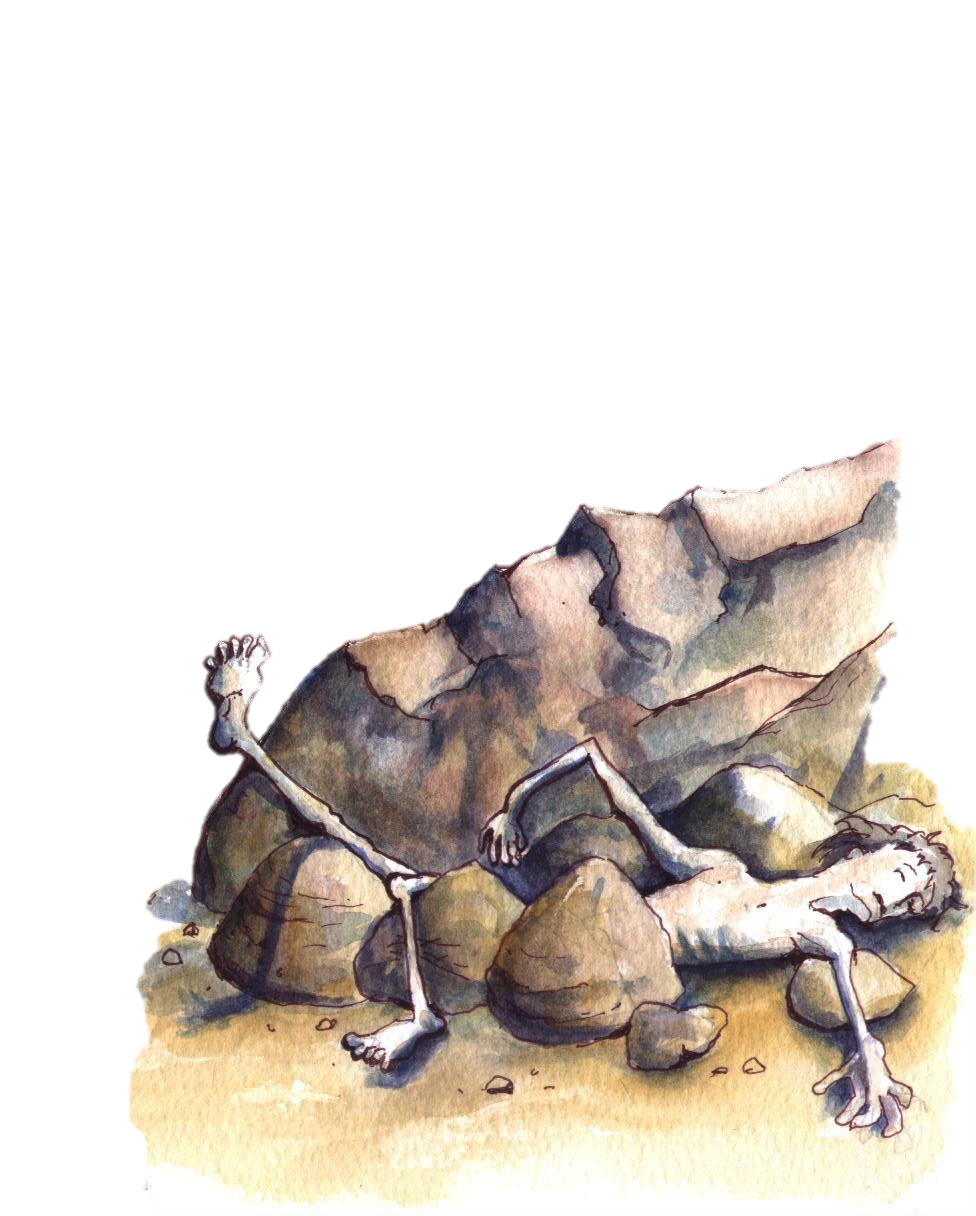 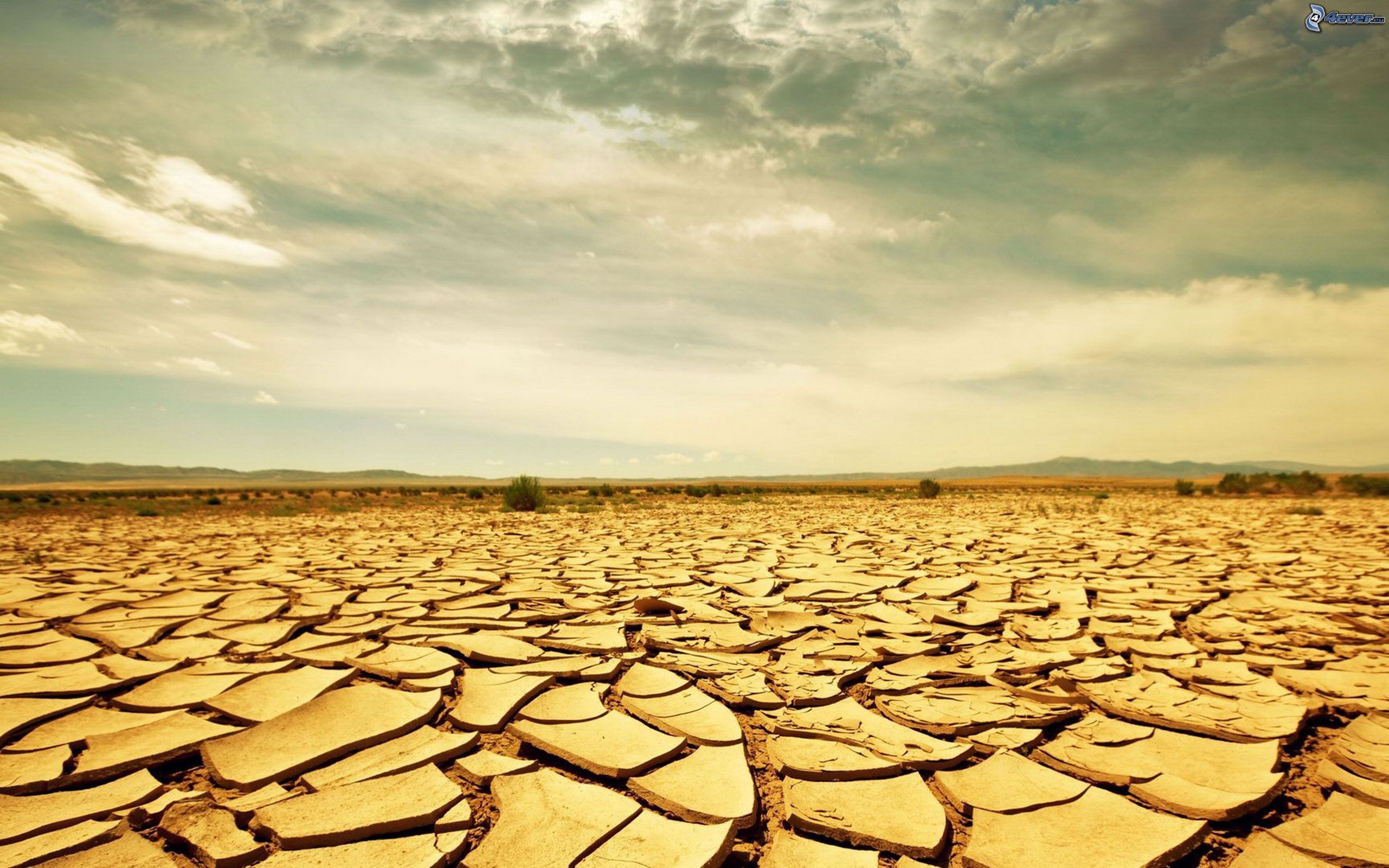 We have all had times in our life where we can find ourselves in the position of this man who fell into the hands of the bandits.
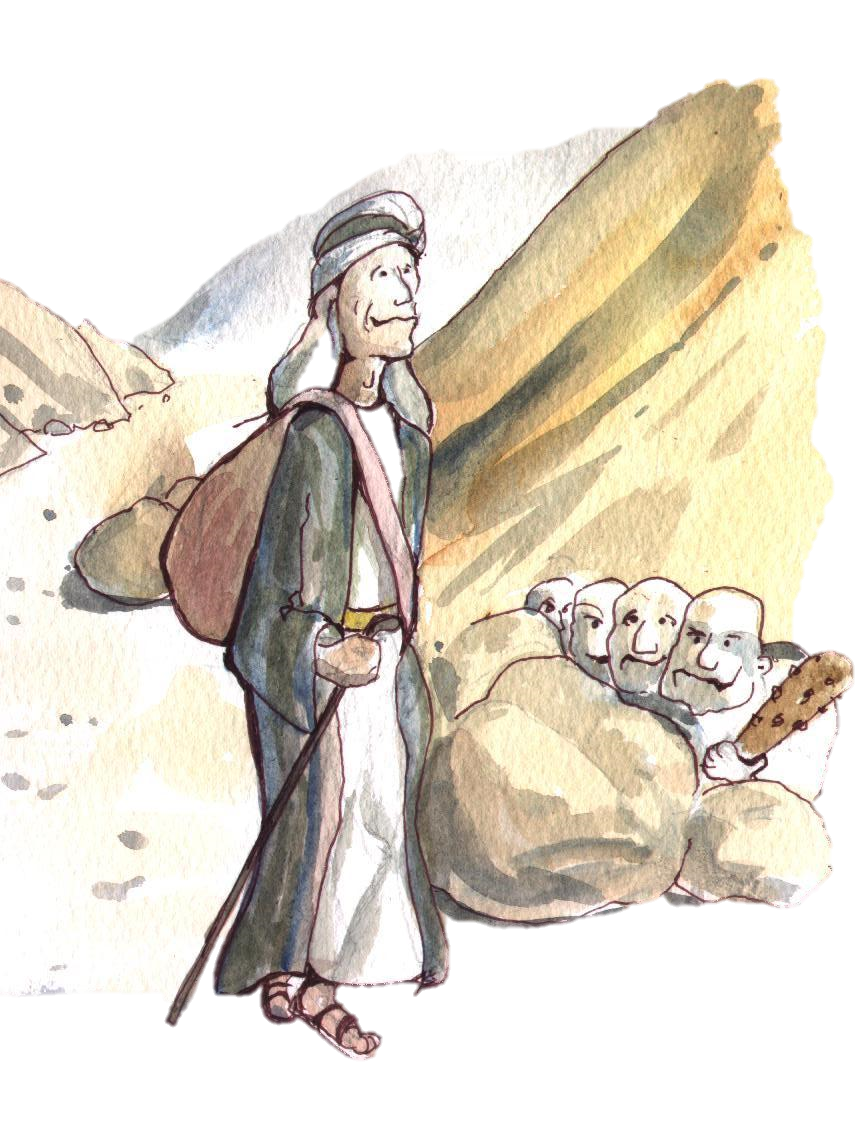 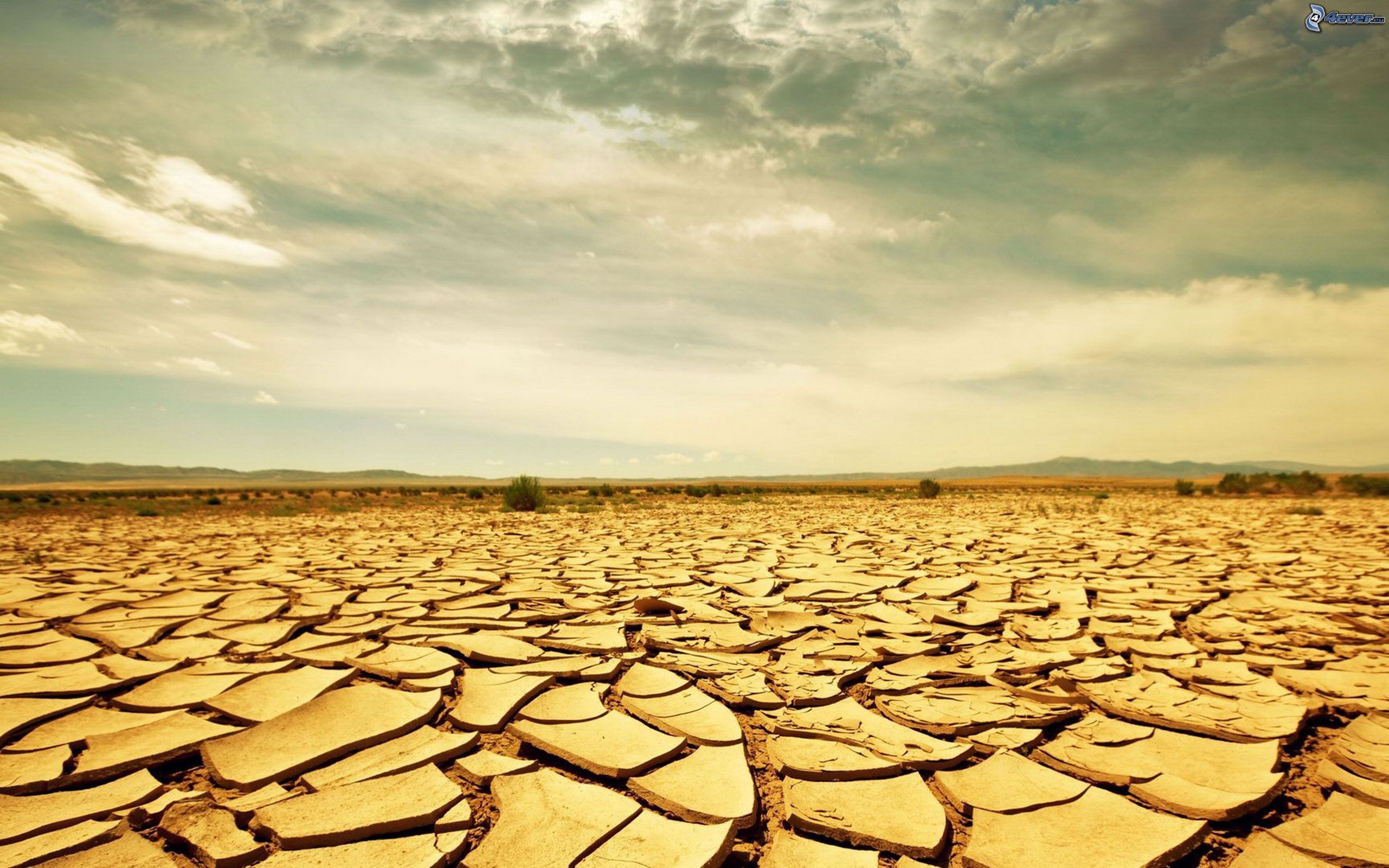 But when we walk our journey with Jesus he walks by our side every step of the way.
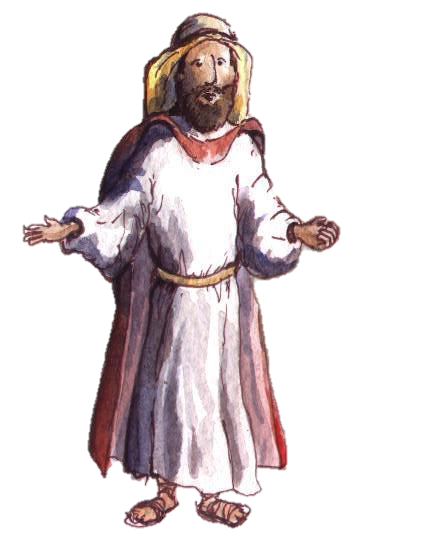 He will always be with us.
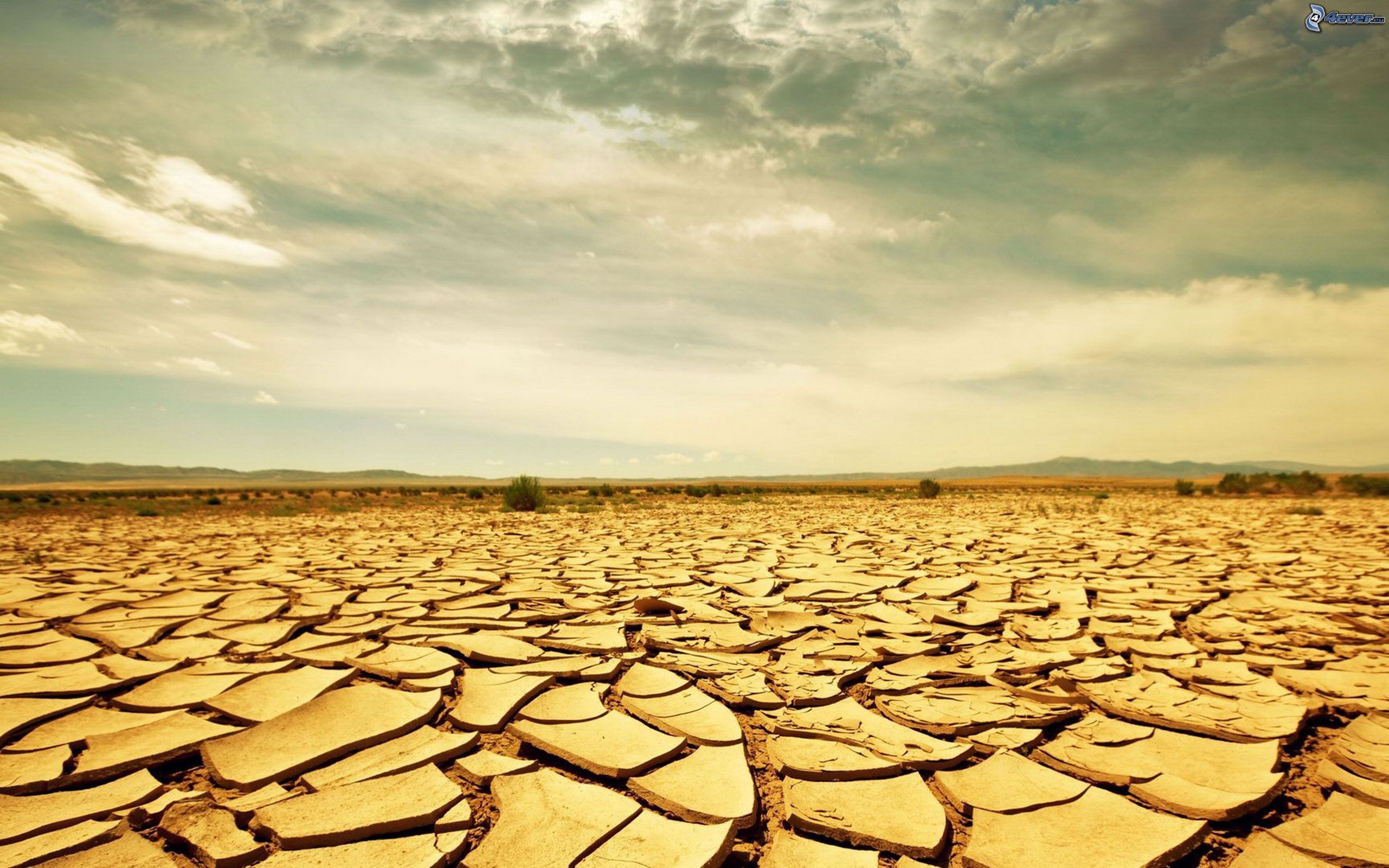 Lord Jesus, the Good Samaritan, thank you for your compassionate presence in our life. 
Help us to open our hearts for you great love. 
Amen